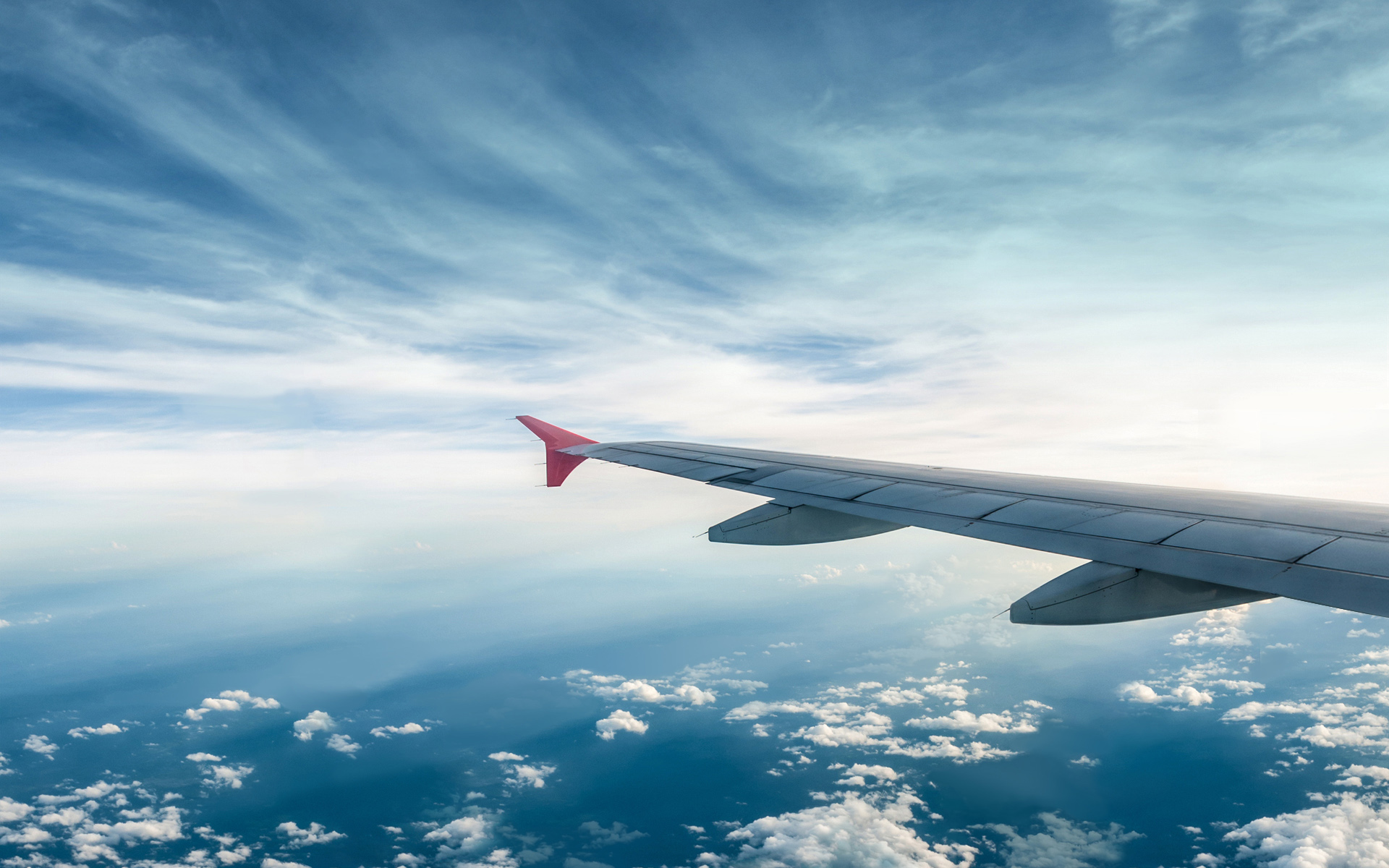 NOTAM
Notice to Airmen
PAZIŅOJUMS LIDOTĀJIEM





CĒSIS 2016
Kas tas ir?
Tas ir paziņojums, kurš ir aizpildīts kopā ar aviācijas iestādēm (MŪSU GADĪJUMĀ LATVIJAS GAISA SATIKSMĒ)
Tas ir paziņojums pilotiem par potenciālām bīstamības faktoriem lidojuma laikā, kas var ietekmēt lidojuma drošību
Kāds izskatās šis paziņojums
A1486/15EVRR(RIGA FIR)GND TO FL050B)2016/01/11 07:00 C)2016/01/20 20:00 D)11-13 17-19 0700-2000, 20 0600-2000E)RESTRICTED AREA EVR5 'KADAGA' ACTIVATED
Šajā piemērā tiek izskatīts:
A1486/15EVRR(RIGA FIR) 
FIR- FLIGHT INFORMATION REGION
A  - Sērijas indikators;
1486 – 4 ciparu NOTAM numurs;
/15 – paziņojuma publicēšanas gads;
EVRR (RIGA FIR) – LATVIJAS GAISA TELPA ( Šajā gadījumā NOTAM attiecas uz visiem pilotiem, kas šķērso  vai atrodas Latvijas gaisa telpā)
GND TO FL050
GND – GROUND
FL 050 – flight level  (050 – kas ir 5000 pēdas attiecībā pret standarta gaisa spiedienu 1013,2 hPa
B)2016/01/11 07:00
C)2016/01/20 20:00

LAIKA PERIODS, KURĀ NOTAMS IR AKTĪVS
	

PIEVĒRST UZMANĪBU LAIKAM !!!
D)11-13 17-19 0700-2000, 20 0600-2000
Grafiks kura laikā darbosies ierobežojumi:

11-13 17-19 ; 20 – DATUMI UN
0700-2000; 0600-2000 – LAIKS
E)RESTRICTED AREA EVR5 'KADAGA‘ ACTIVATED

	NOTAM teksts izmantojot ICAO (International Civil Aviation Organization) saīsinājumu;
Kur gaisa telpu meklēt?
https://ais.lgs.lv/VFR_Suport
Kur to visu ātri sameklēt?
https://ais.lgs.lv/notam/displayfile/filename/All_Valid_NOTAM_SNOWTAM_list
Visas Latvijas NOTAM
	Kā to nedaudz atkodēt?
http://www.drorpilot.com/English/notam.htm
SIMBOLI:
http://flighttraining.aopa.org/pdfs/VFR_Chart_Symbols.pdf
ICAO NOTAM GUIDANCEVADLĪNIJAS
TIEM , KAS GRIB STUDIERĒT UN MĀCĪTIES:

http://www.icao.int/safety/ais-aimsg/aisaim%20meeting%20metadata/ais-aimsg%205/sn%204%20complete%20rev.pdf
REGULĒJUMSMinistru kabineta noteikumi Nr.487 Rīgā 2014.gada 19.augustā (prot. Nr.44 13.§)Aeronavigācijas informācijas sagatavošanas un izplatīšanas kārtībahttp://likumi.lv/doc.php?id=268472
PALDIES PAR UZMANĪBU !